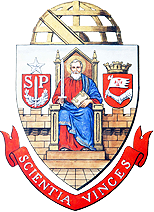 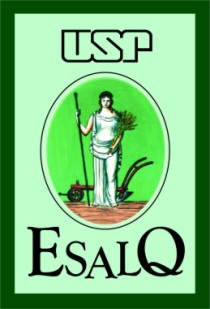 Universidade de São Paulo
Escola Superior de Agricultura “Luiz de Queiroz”
Programa de Pós Graduação em Fitotecnia
LPV – Biologia de Plantas Daninhas
Amostragem do banco de semente e flora emergente de plantas daninhas
Prof. Pedro Jacob Christoffoleti
Everton Servilho Teixeira Barbosa
Piracicaba – Março – 2018
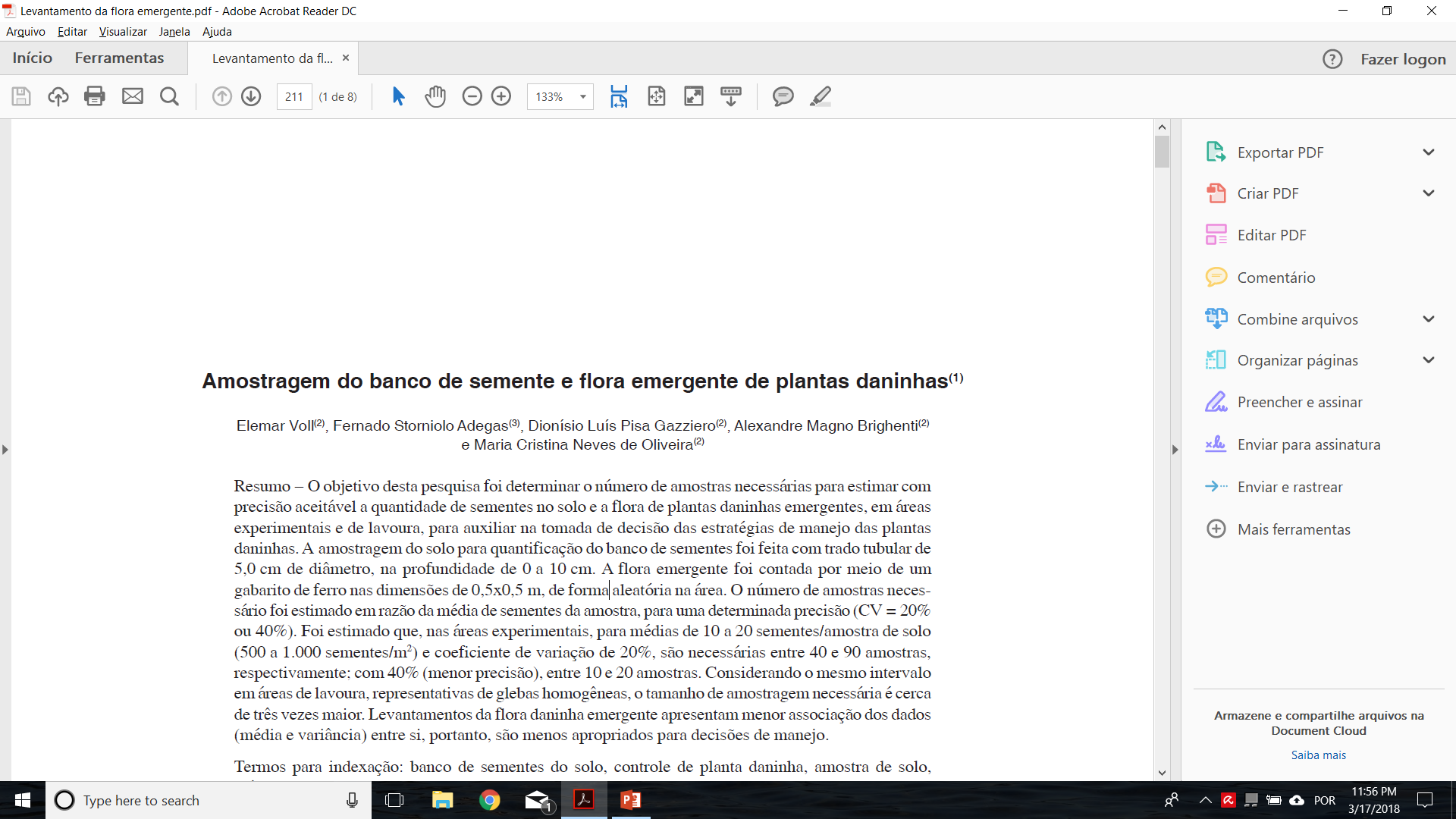 Pesq. agropec. bras., Brasília, v. 38, n. 2, p. 211-218, fev. 2003
INTRODUÇÃO
O QUE É UM LEVANTAMENTO DO BANCO DE SEMENTES E DA FLORA DE PLANTAS DANINHAS EMERGENTES?

POR QUE SE FAZER UM LEVANTAMENTO?

QUANDO É NECESSÁRIO?
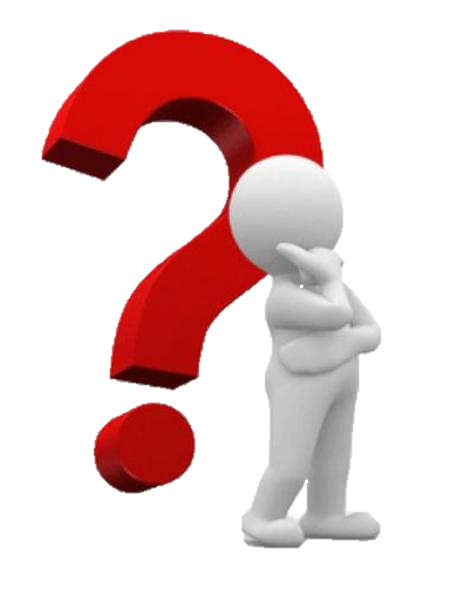 QUANDO É NECESSÁRIO?
Áreas sem histórico;

Campos de produção de sementes;

Sistema convencional: Arado altera a distribuição vertical do banco de sementes (Yenish et al., 1992);

Identificação de escapes;

Mapeamento para agricultura de precisão.
INTRODUÇÃO
O QUE É UM LEVANTAMENTO DO BANCO DE SEMENTES E DA FLORA DE PLANTAS DANINHAS EMERGENTES?

POR QUE SE FAZER UM LEVANTAMENTO?

QUANDO É NECESSÁRIO?

COMO FAZER?
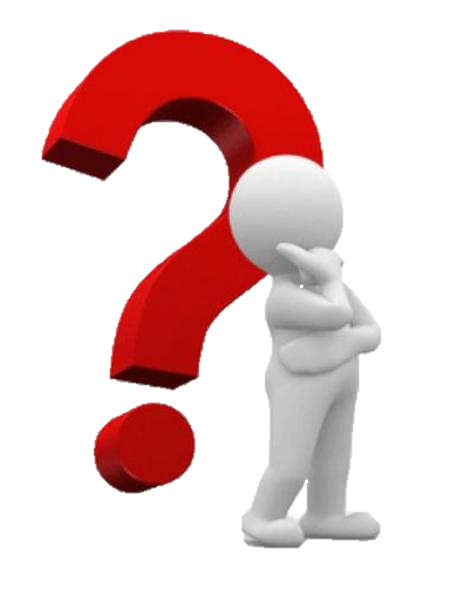 OBJETIVO
DETERMINAR O NÚMERO DE AMOSTRAS NECESSÁRIAS PARA ESTIMAR COM PRECISÃO ACEITÁVEL A QUANTIDADE DE SEMENTES NO SOLO E A FLORA DE PLANTAS DANINHAS EMERGENTES, EM ÁREAS EXPERIMENTAIS E DE LAVOURA.
COMO DEFINIR O NÚMERO DE AMOSTRAS?
Método matemático:
Barralis et al., 1986: A estimativa da quantidade de amostras é possível a partir da média e variância do número de sementes encontradas no solo.
MATERIAL E MÉTODOS
Levantamento do banco de sementes:

Amostragem de solo:
Trado tubular, 5cm de diâmetro, 20cm² de área, camada de 0-10cm.

Áreas:

5 áreas experimentais: Londrina, PR – 1989/1990
Parcelas 10m x 6m
1 amostra composta por 10 subamostras casualizadas

19 áreas de lavoura: Região centro-oeste do Paraná – 1995-1999
“Parcelões” 0,25~0,5 ha
5 amostras composta por 10 subamostras cada
MATERIAL E MÉTODOS
Lavagem das amostras de solo sob aspersão de água de torneira;
Peneira de latão com malha inox de 0,5 mm;
Secagem à sombra;
Flotação em solução saturada para separação de partículas de areia;
Secagem à sombra;
Separação por espécie (Lupa 10X iluminada);
Contagem das sementes;
Estimativa do número de sementes/m².
20 cm² x 10 subamostras = 200 cm² = 0,02 m²
	0,02 m²		X sementes/amostra
	1 m² 		Y sementes/m²
50x
MATERIAL E MÉTODOS
Determinação do número ideal de amostras:
Obtenção dos valores de média e variância do número de sementes;
Plotagem gráfica dos valores de média e variância e obtenção de equação;
Barralis et al., 1986:
Transformação logarítmica:
Log s²= a + b Log Xm
s² = 10ª (Xm)b
Transformação linear do tipo exponencial:
s² = a (Xm)b
Número de amostras estimado:
N = t² 10ª (Xm)b / CV²
s² = variância; Xm = média do número de sementes por amostra; N = número de amostras; 
t = valor de t Student; CV = coeficiente de variação desejado.
MATERIAL E MÉTODOS
Levantamento da flora emergente:
Gabarito de ferro;
0,5m x 0,5m;
Lançamento aleatório;
8 repetições por cada área experimental;
Contagem e identificação das espécies;
Utilizado o mesmo método para determinação do número de amostras.
RESULTADOS E DISCUSSÃO
Tamanho de amostragem do banco de sementes:
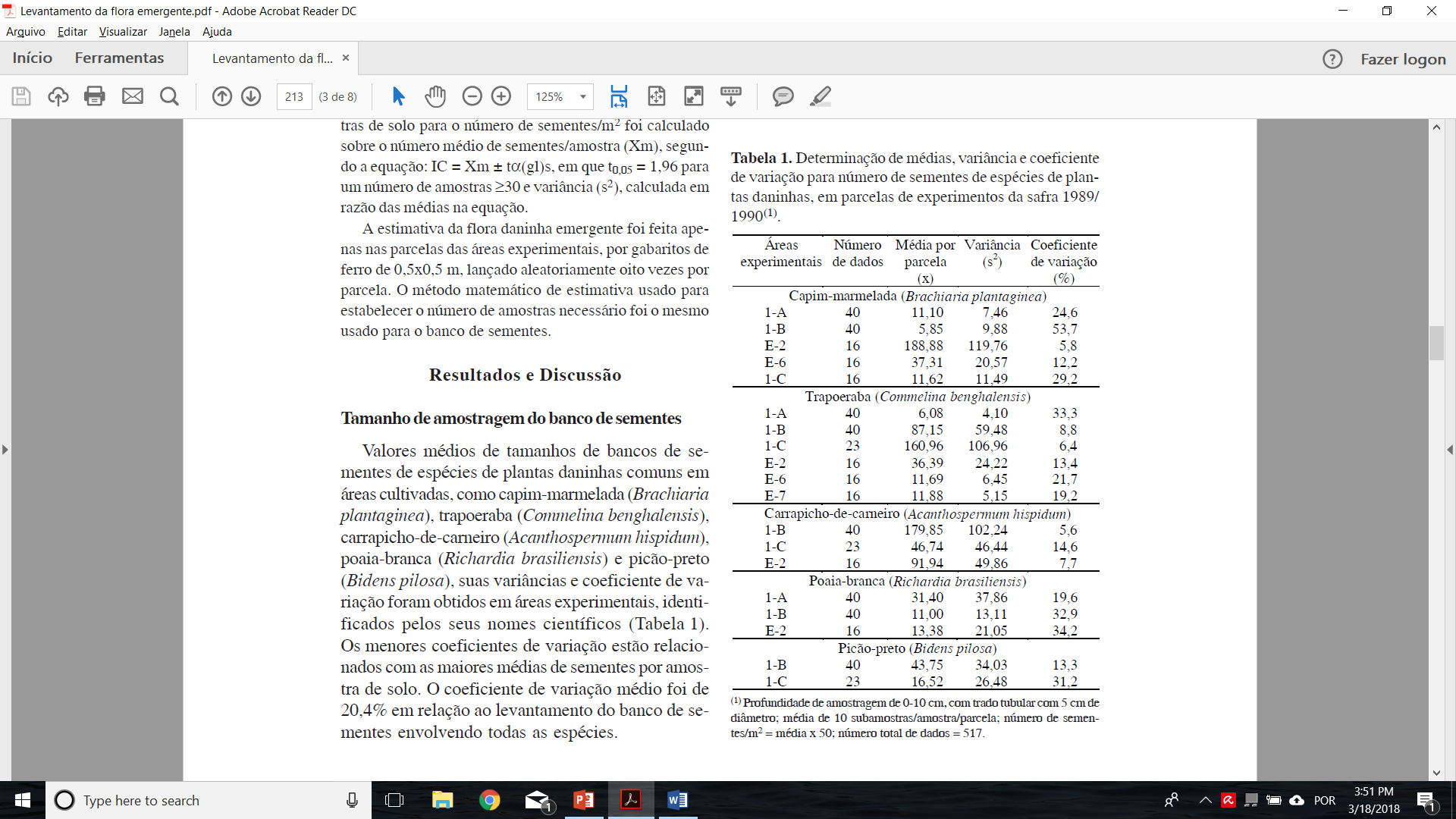 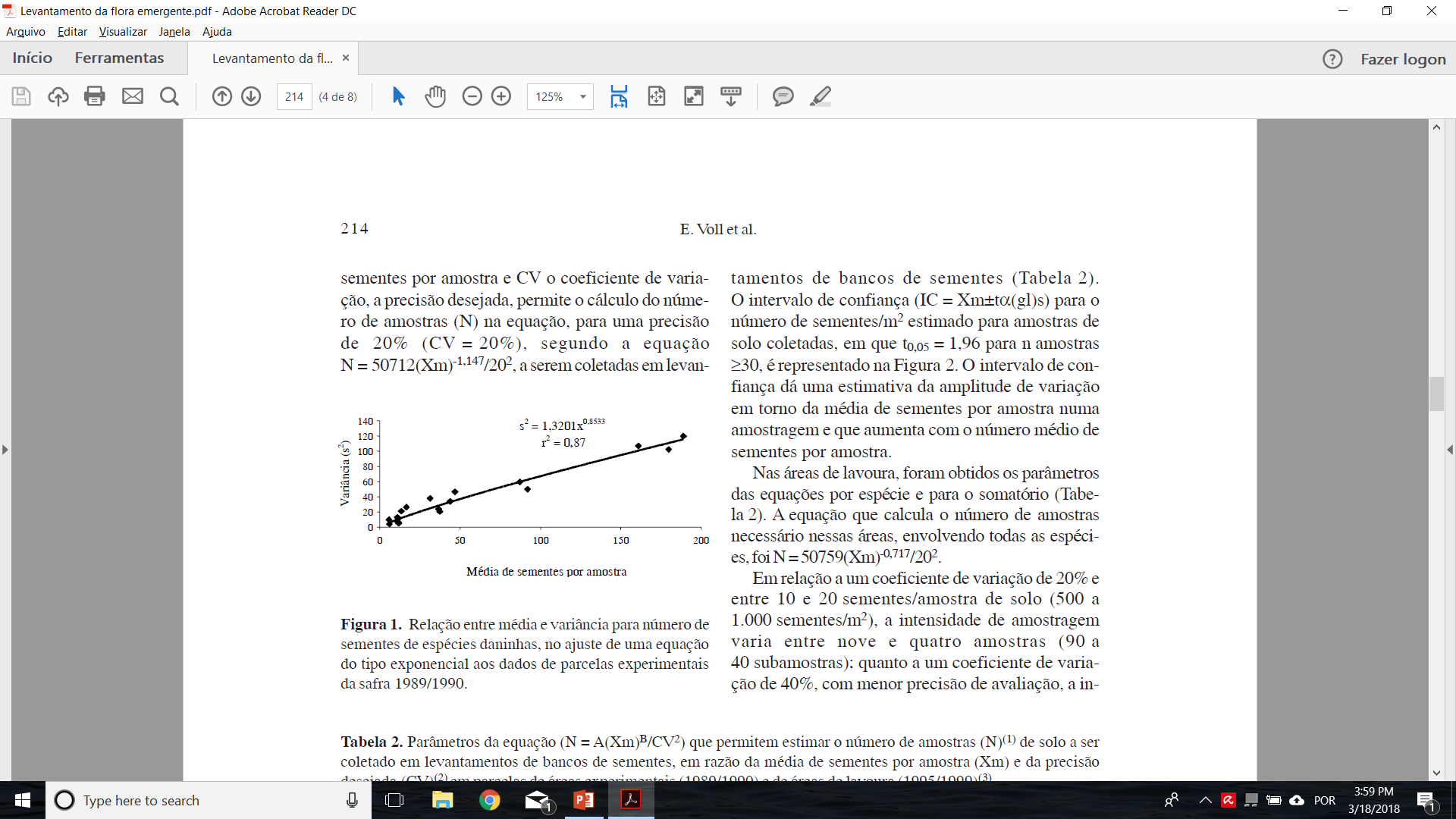 Para áreas de lavoura:
s² = 1,321x1,283
r² = 0,79
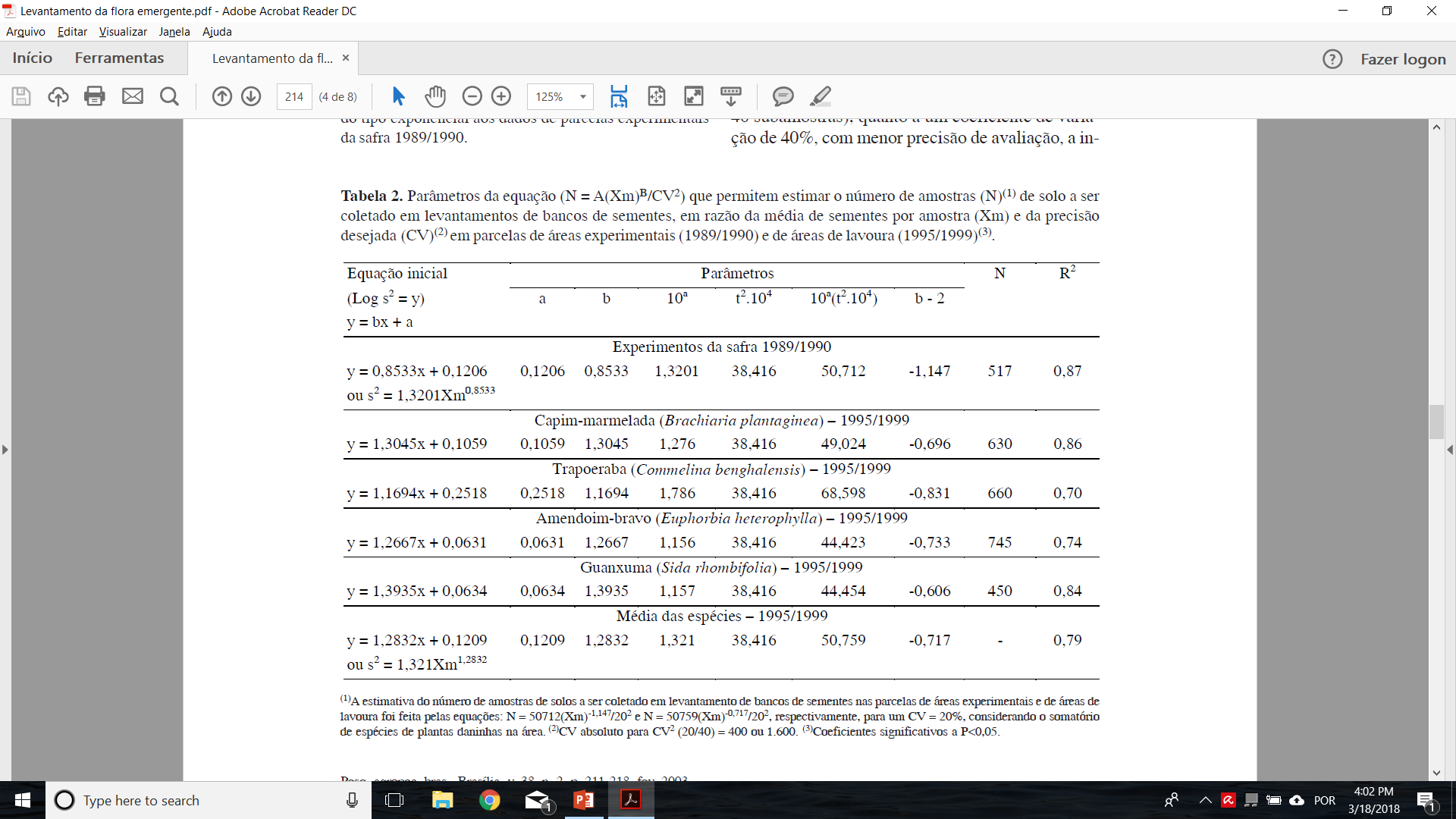 A
B
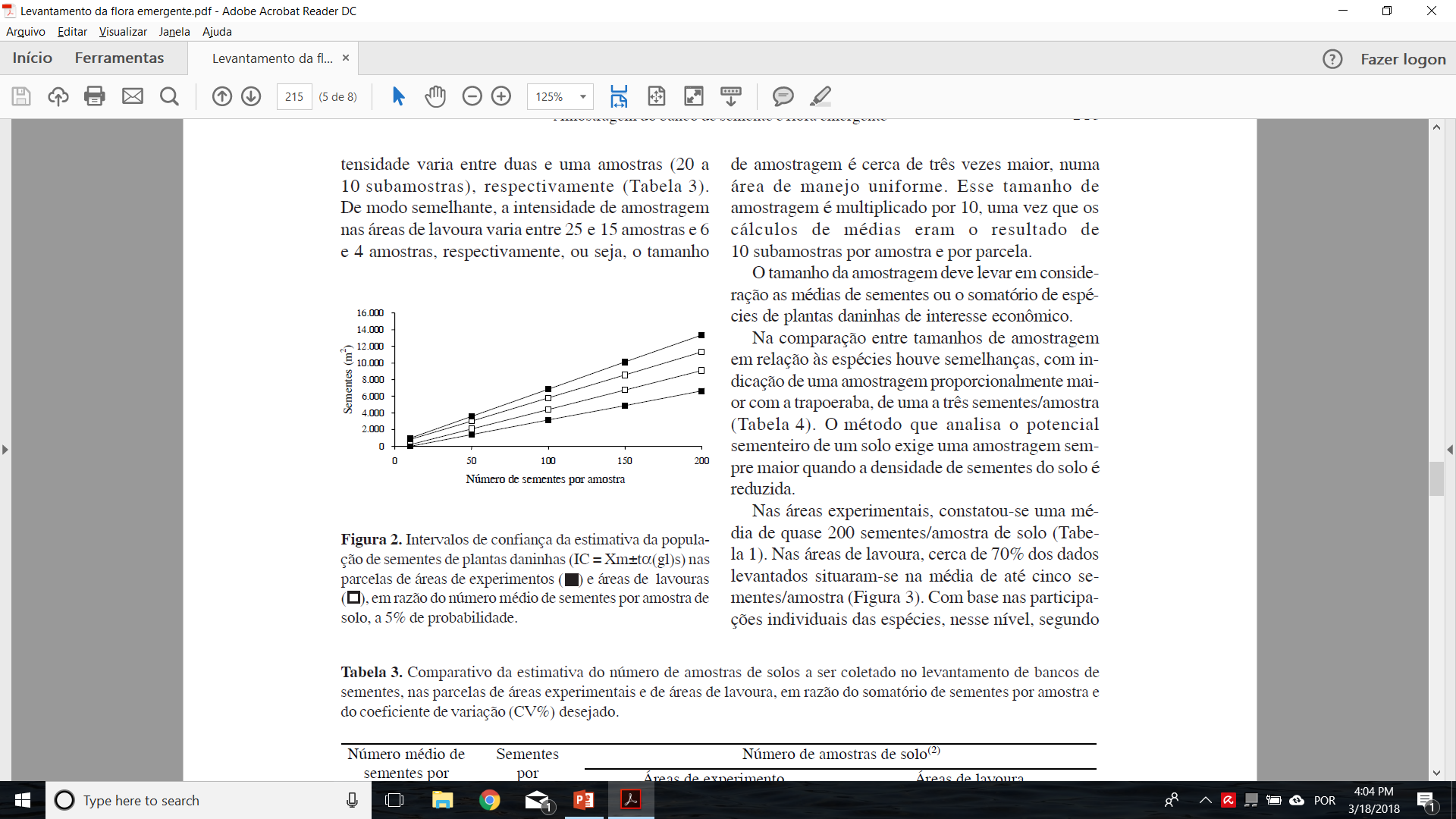 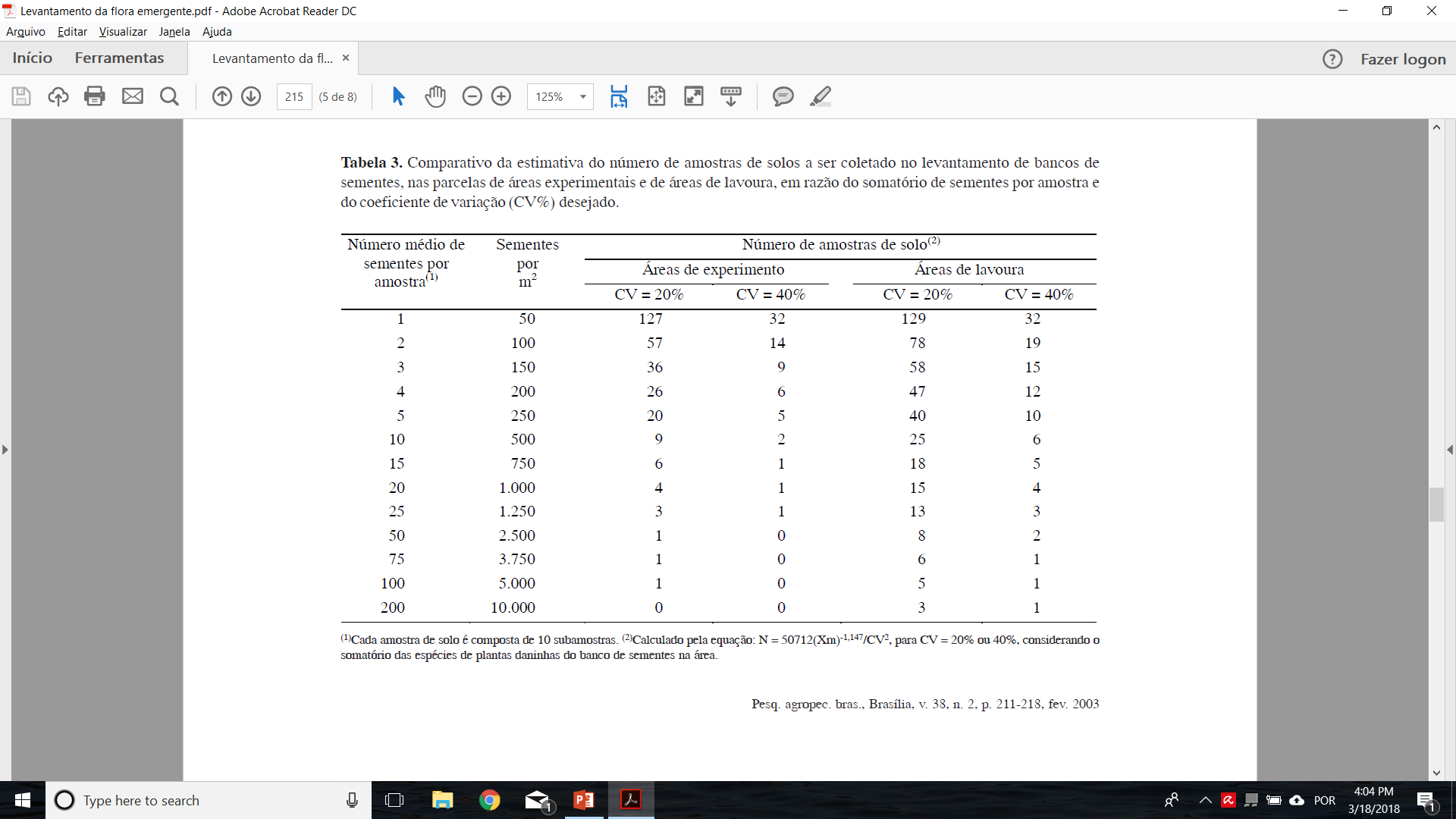 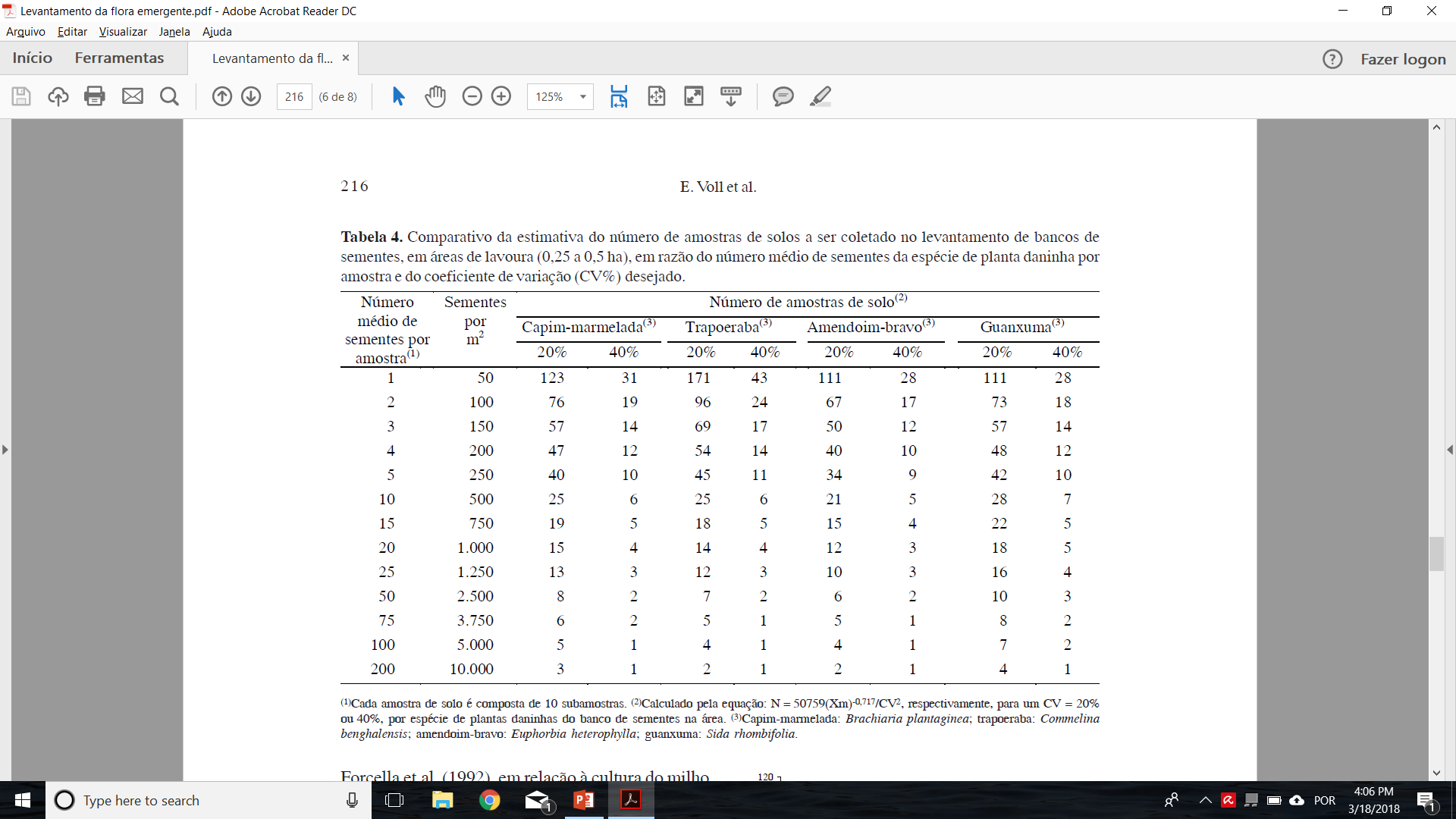 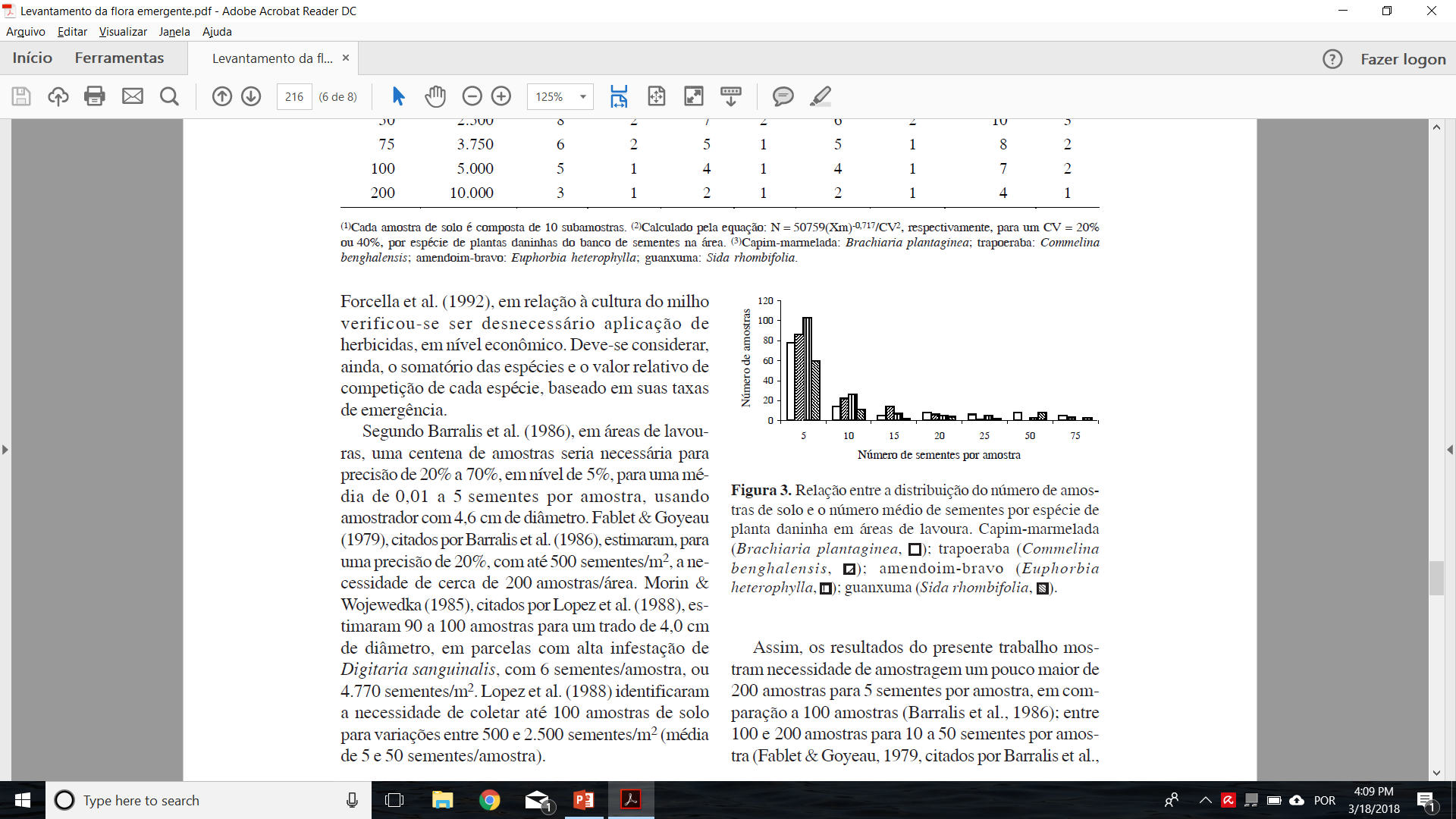 RESULTADOS E DISCUSSÃO
Tamanho de amostragem da flora daninha emergente:
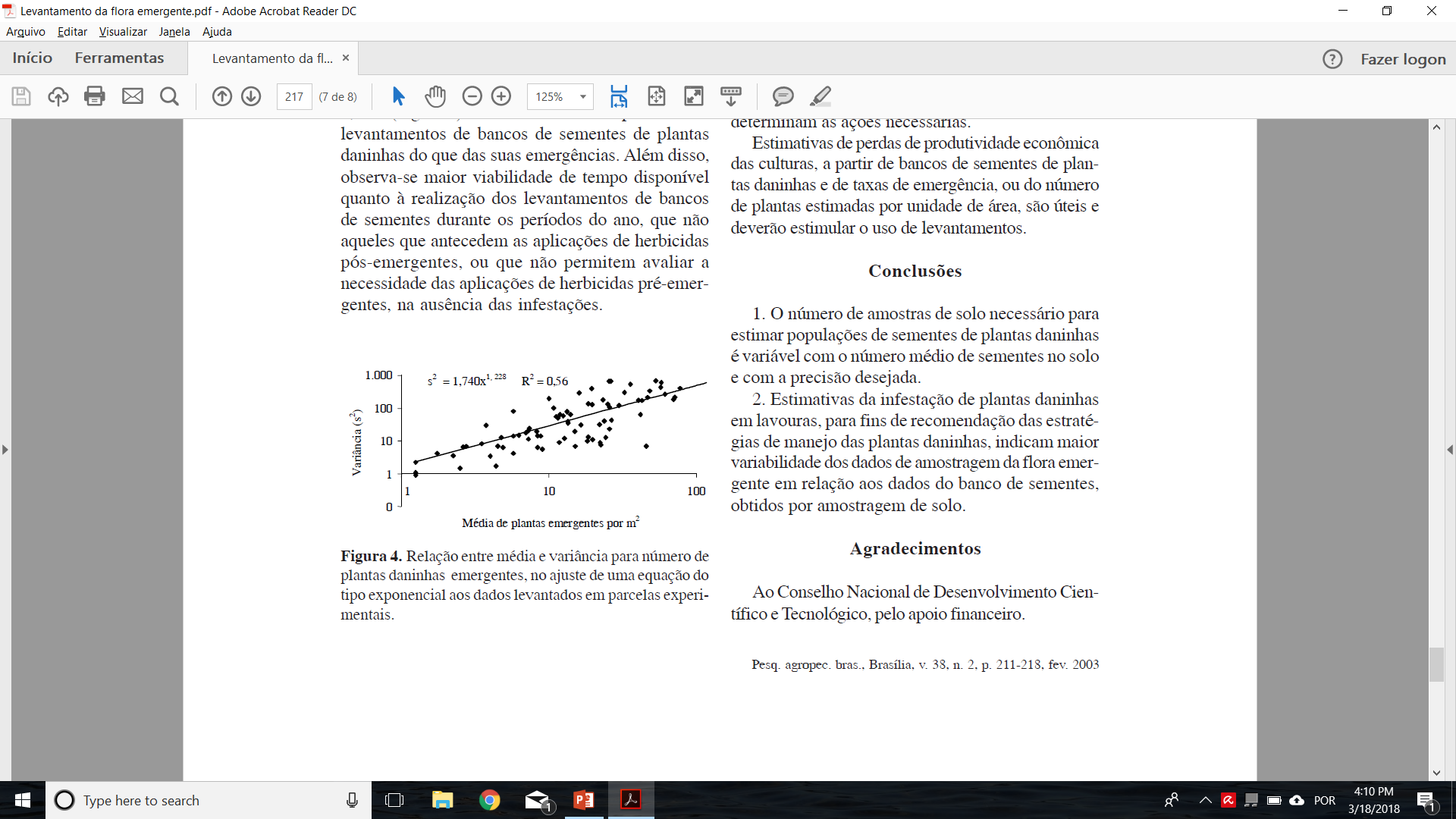 RESULTADOS E DISCUSSÃO
Maior precisão do levantamento do banco de sementes (r² = 0,87) em relação ao levantamento da flora emergente (r² = 0,56).
Maior viabilidade de tempo disponível para o levantamento do banco de sementes.
O levantamento do banco de sementes permite avaliar a necessidade da aplicação de herbicidas pré-emergentes.
Estimativas de perdas de produtividade econômica a partir do banco de sementes e da flora daninha emergente devem estimular o uso de levantamentos.
CONCLUSÕES
1. O número de amostras de solo necessário para estimar populações de sementes de plantas daninhas é variável com o número médio de sementes no solo e com a precisão desejada.

2. Estimativas da infestação de plantas daninhas em lavouras, para fins de recomendação das estratégias de manejo das plantas daninhas, indicam maior variabilidade dos dados de amostragem da flora emergente em relação aos dados do banco de sementes, obtidos por amostragem de solo.
REFERÊNCIAS BIBLIOGRÁFICAS
BARRALIS, G.; CHADOEUF, R.; GOUET, J. P. Study of the size of the sampling for the study of the buried weed seed bank. Weed Research, Oxford, v. 26, n. 2, p. 291-297, 1986.
YENISH, J. P.; DOLL, J. D.; BUHLER, D. D. Effects of tillage on vertical distribution and viability of weed seed in soil. Weed Science, Champaign, v. 40, n. 3, p. 429-433, 1992.
ZHANG, J.; HAMILL, A. S.; GARDINER, I. O.; WEAVER, S. E. Dependence of weed flora on the active soil seedbank. Weed Research, Oxford, v. 38, n. 1, p. 143-152, 1998.
OBRIGADO!!